The Harlem Hellfighters:Modern War and Racism During The Great War
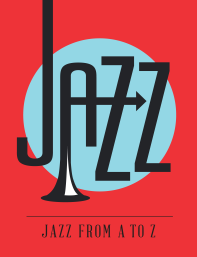 Jazz from A to Z Educator Workshops: Initial Outcome
Teachers will compose lesson plans integrating Jazz from A to Z content, resources and strategies that elevate students’ cultural knowledge and historical thinking skills in American/World history classes.
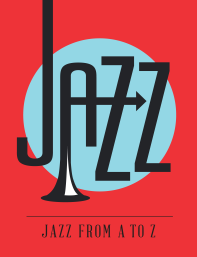 Workshop Objectives
Participants will:
Determine the military, human, cultural and societal impacts of modern mechanized war.
Assess the legacy of James Reese Europe as a musical leader and innovator.
Explain the nature of modern war in a segregated army after analyzing “On Patrol in No Man’s Land” as a primary source in historical context.
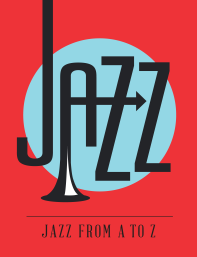 Modern War
Mechanized War
New Technology
Mass Production
=
Mass Destruction
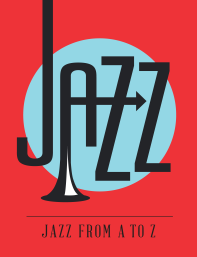 The Air War
Reconnaissance Aircraft
Bombers
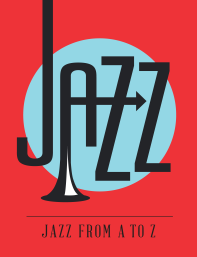 Weaponry
Grenades
Flamethrowers
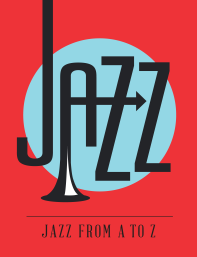 Giant Artillery Guns
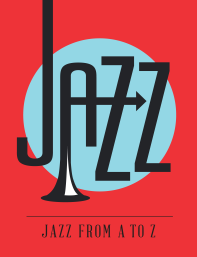 Giant Artillery
Artillery explosions near the trenches
Shell crater in Ypres, Belgium
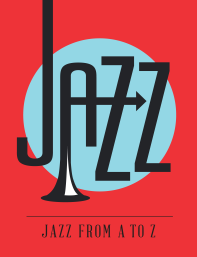 Poison Gas
Tear Gas
Mustard Gas
Phosgene
Chlorine
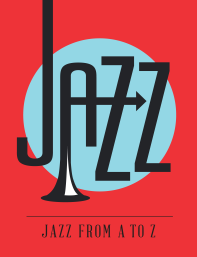 The Machine Gun
“The most important thing about a machine-gun is that it is a machine.” 
John Keegan, British historian
German Machine Gunners Awaiting Russian Troops in Poland
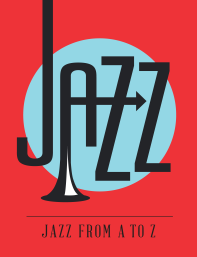 Trench Warfare
Barbed Wire Trench
British officer leading the way over the top
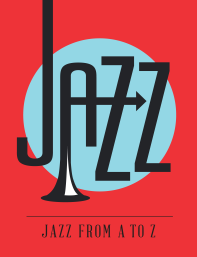 What is the impact of modern mechanized war?
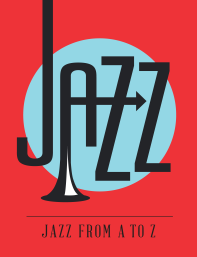 What is the impact on . . .
War?

The warriors?

Society?

Culture?
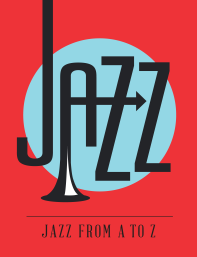 “The Arming of the Earth”A Walk Through the 20th Century with Bill Moyers
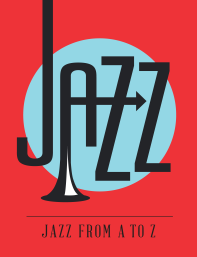 Racism in the Ranks:Who Were the Harlem Hellfighters?
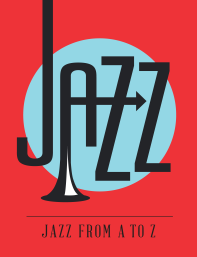 Pre-War Race Relations
Jim Crow South
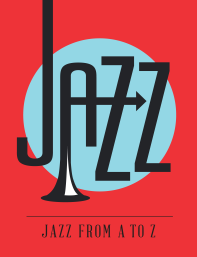 The Great Migration
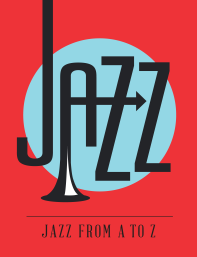 Segregation and Discrimination Continued in Northern Cities
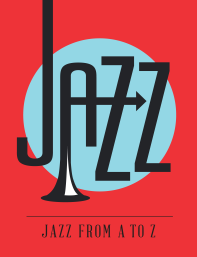 The United States Military: Segregated and Discriminatory
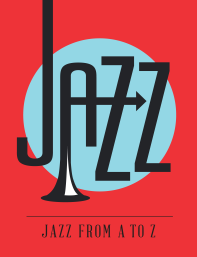 Woodrow Wilson
“The world must be made safe for democracy.”
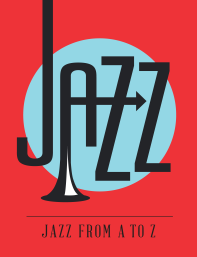 Mobilization For War:Black Leaders Respond
W.E.B. DuBois
A.Philip Randolph
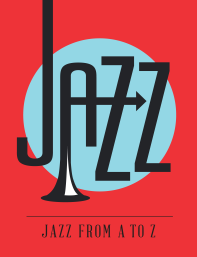 W.E.B. DuBois
“Close Ranks”

Let us while this war lasts, forget our special grievances and close our ranks shoulder to shoulder with our white fellow citizens and the allied nations fighting for democracy.
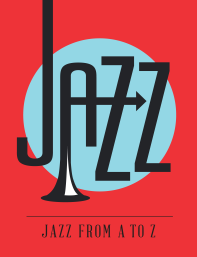 The MessengerChandler Owen and A. Philip Randolph
“Patriotism has no appeal for us; 
justice has.”
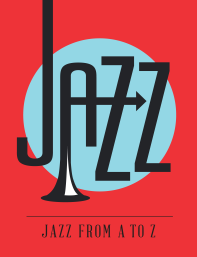 The Black Community Responds
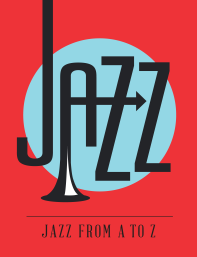 Shipping Out
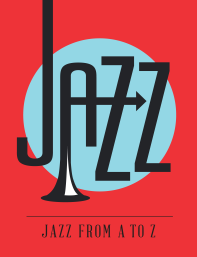 Black Servicemen: By the Numbers
2.3 million registered
375,000 served
200,000 shipped overseas
42,000 serve as combat troops
639 receive commissions
191 days of combat
93rd Division under French control
3 units of 93rd receive Croix de Guerre (369th, 370th, 372nd)
1st 2 Americans to receive Croix de Guerre were African Americans
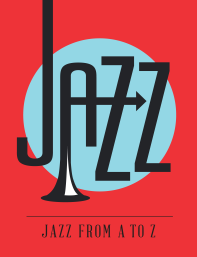 Black Servicemen: By the Numbers
2.3 million registered
375,000 served
200,000 shipped overseas
42,000 serve as combat troops
639 receive commissions
191 days of combat
93rd Division under French control
3 units of 93rd receive Croix de Guerre (369th, 370th, 372nd)
1st 2 Americans to receive Croix de Guerre were African Americans
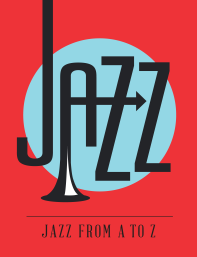 Black Servicemen: By the Numbers
2.3 million registered
375,000 served
200,000 shipped overseas
42,000 serve as combat troops
639 receive commissions
191 days of combat
93rd Division under French control
3 units of 93rd receive Croix de Guerre (369th, 370th, 372nd)
1st 2 Americans to receive Croix de Guerre were African Americans
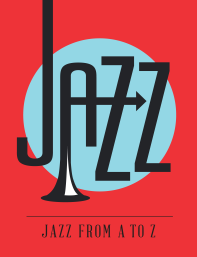 “Hellfighters”Jazz: A Film by Ken Burns
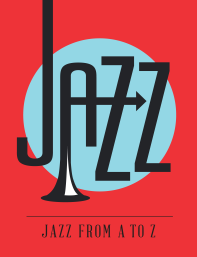 369th Infantry in Europe
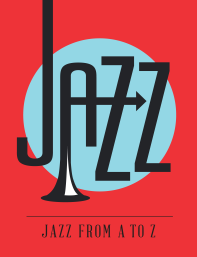 Members of the 369th Receive The Croix de Guerre
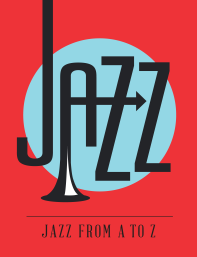 The Hellfighters Return Home
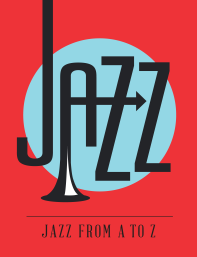 Harlem Honors Its Heroes
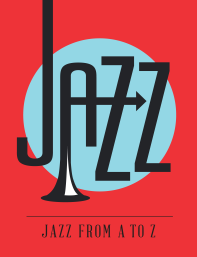 James Reese Europe: Leadership and LegacyProfessor Rodney Whitaker, Michigan State
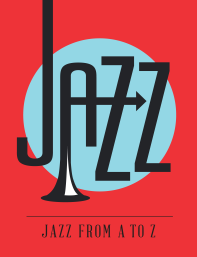 James Reese Europe:Biography of a Jazz Pioneer
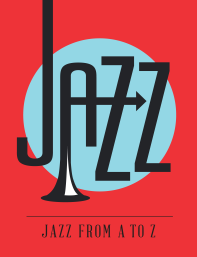 James Reese Europe1881-1919
Moved: Mobile, Alabama  > Washington, D.C. (1891) > NYC (1904)
While in NYC:
Founded: The Clef Club (1910)
Appeared: Carnegie Hall (1912)
First Recorded (1913)
World War I:
Enlisted in 1917 (Closed Ranks)
Commissioned a Lieutenant
Appointed head of all black military band, 369th U.S. Infantry “Hellfighters” Band
Returned to U.S. in February 1919:
Tour of American Cities
Recorded
Death:
May 9, 1919
Attacked by fellow band member
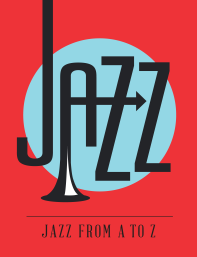 Legacy: Inspired by James Reese EuropeNoble Sissle and Eubie Blake
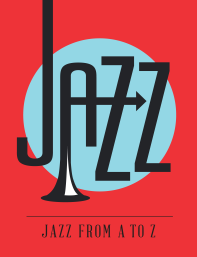 Legacy: Inspired by James Reese Europe Noble Sissel (1889-1975)
Moved: 
Indianapolis > Cleveland > Baltimore 
Met Eubie Blake, songwriting partner
World War I:
Enlisted, 1917
Assigned to 369th Regiment, joined the band
Post-War
Formed the “Dixie Duo” with Eubie Blake
First all-black musical hit on Broadway- Shuffle Along
Cast included Josephine Baker, Florence Mills and Paul Robeson
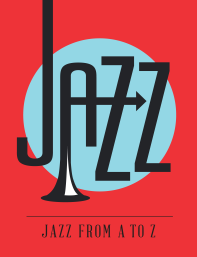 Legacy: Inspired by James Reese EuropeEubie Blake (1883-1983)Lyricist, composer, pianist
Moved: 
Baltimore > New York > Baltimore
Experimented with ragtime
Met longtime songwriting partner Noble Sissle
World War I:
Enlisted in 1917
Harlem Hellfighter
Post-War:
Dixie Duo, Shuffle Along
Advanced careers of other African American musicians
Duke Ellington records many Blake compositions
“I’m Just Wild About Harry” adopted by Truman, replaced by white singer at inauguration
Eubie!
Performed benefit concerts for       NAACP and Urban League
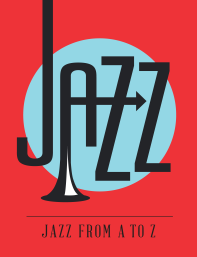 Legacy: Inspired by James Reese EuropeWillie the Lion Smith (1897-1983)“Founding Father” of stride piano
Moved to Newark, NJ- stride piano style
World War I: 
Enlisted with 92nd Division
Gunner on front line, nicknamed “The Lion” by his commanding officer
Post-War:
One of the most influential piano players in NYC
One of the “Big 3”
Mentored Duke Ellington, Count Basie and Thelonious Monk
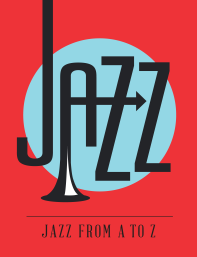 Music as a Primary SourceAnalysis of “On Patrol in No Man’s Land”
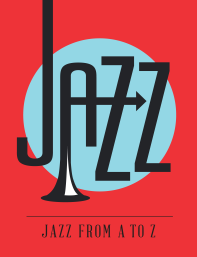 Impact of Modern War on Culture: ArtPortrait of a German Officer by Marsden Hartley
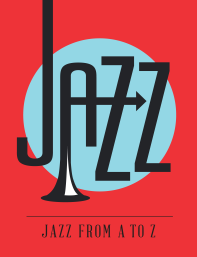 Impact of Modern War on Culture: ArtRepublican Automatons by George Grosz
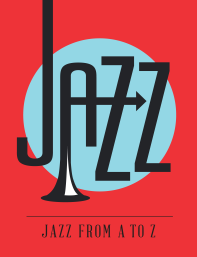 Impact of Modern War on Culture: ArtThe End of the War by Horace Pippin
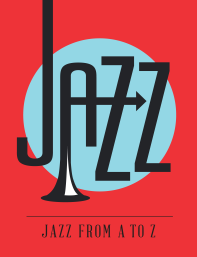 Impact of Modern War on CultureAnalysis of Poster Art
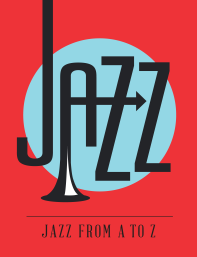 Impact of Modern War on Culture: Memorials
Germany
Australia
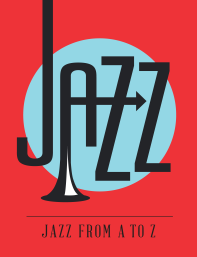 Impact of Modern War on CultureMemorials
Liberty Memorial, Kansas City
Tomb of the Unknown, Arlington
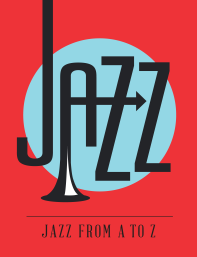 Jazz from A to Z
Educator Workshop Registration
Direct to You Workshops!
“Lady Sings the Blues: Bessie Smith and the ‘New Woman’ of the 1920s”
“A ‘New Deal’ for African Americans? Analyzing the Songs of African Americans During the Great Depression”
“Everybody’s Got the Blues: Migration of the Blues in post-World War II United States and United Kingdom”
January 13- Elementary and Junior High Educators
January 14- High School Educators
Resources
Lesson Plans


http://jazzfromatoz.mesaartscenter.com/
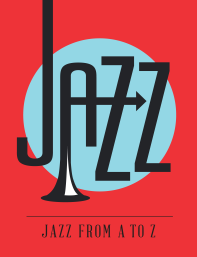 Photo Credits: Modern War
Harlem Hellfighters Cover http://www.hollywoodreporter.com/heat-vision/sony-nabs-max-brooks-wwi-686887
Mass Destruction http://www.theatlantic.com/static/infocus/wwi/
The Air War http://www.theatlantic.com/static/infocus/wwi/
Weaponry http://www.theatlantic.com/static/infocus/wwi/
Giant Artillery Guns http://www.theatlantic.com/static/infocus/wwi/
Giant Artillery http://www.theatlantic.com/static/infocus/wwi/
Poison Gas http://www.theatlantic.com/static/infocus/wwi/
The Machine Gun http://www.theatlantic.com/static/infocus/wwi/ 
Trench Warfare http://www.theatlantic.com/static/infocus/wwi/
What is the impact of mechanized war? http://www.theatlantic.com/static/infocus/wwi/
Arming of the Earth (photo) http://www.theatlantic.com/static/infocus/wwi/  
video accessible through ASU online library http://digital.films.com.ezproxy1.lib.asu.edu/PortalViewVideo.aspx?xtid=42057
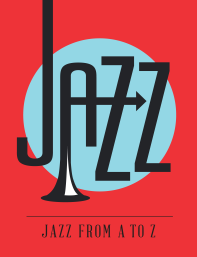 Photo Credits: Racism in the Ranks
Racism in the Ranks http://www.pbs.org/wnet/african-americans-many-rivers-to-cross/history/who-were-the-harlem-hellfighters/
Pre-War Race Relations http://www.inmotionaame.org/gallery/?migration=8&topic=99&type=image 
The Great Migration- http://www.inmotionaame.org/gallery/?migration=8&topic=99&type=image
Segregation and Discrimination (Northern Cities)- http://www.inmotionaame.org/gallery/?migration=8&topic=99&type=image
Segregation and Discrimination (United States Military- http://exhibitions.nypl.org/africanaage/essay-world-war-i.html 
Woodrow Wilson- http://lcweb2.loc.gov/service/pnp/cph/3g0000/3g07000/3g07300/3g07389v.jpg 
W.E.B. DuBois and A. Philip Randolph- http://www.loc.gov/rr/program/bib/dubois/  http://blackhistorynow.com/asa-philip-randolph/
W.E.B. DuBois- http://www.theroot.com/articles/culture/2013/11/who_were_the_harlem_hellfighters.2.html
The Messenger- http://www.theroot.com/articles/culture/2013/11/who_were_the_harlem_hellfighters.2.html  http://ecx.images-amazon.com/images/I/51HBQSHC3DL.jpg 
The Black Community Responds- http://exhibitions.nypl.org/africanaage/essay-world-war-i.html 
The Black Community Responds- http://www.loc.gov/collection/world-war-i-sheet-music/ http://www.loc.gov/pictures/item/93503146/ 
Shipping Out- http://exhibitions.nypl.org/africanaage/essay-world-war-i.html
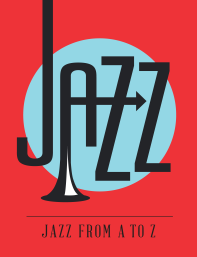 Photo Credits: Racism in the Ranks
Black Servicemen: http://www.theroot.com/articles/culture/2013/11/who_were_the_harlem_hellfighters.2.html
Hellfighters- http://www.archives.gov/education/lessons/369th-infantry/ 
369th Infantry in Europe- http://exhibitions.nypl.org/africanaage/essay-world-war-i.html 
Members Receive the Croix de Guerre- http://exhibitions.nypl.org/africanaage/essay-world-war-i.html 
The Hellfighters Return Home - http://exhibitions.nypl.org/africanaage/essay-world-war-i.html 
Harlem Honors Its Heroes- http://exhibitions.nypl.org/africanaage/essay-world-war-i.html  	http://www.archives.gov/education/lessons/369th-infantry/
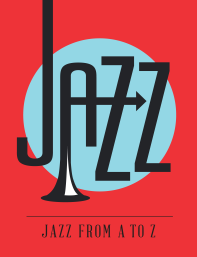 Photo Credits: James Reese Europe
James Reese Europe CD Cover- personal photo, Marcie Hutchinson
James Reese Europe- http://exhibitions.nypl.org/africanaage/essay-world-war-i.html 
James Reese Europe- http://www.archives.gov/education/lessons/369th-infantry/ 
Legacy-  http://artsedge.kennedy-center.org/interactives/harlem/faces/blake_pop.html 
Noble Sissel- www.fofweb.com 
Eubie Blake- http://www.npr.org/2012/10/19/123385170/eubie-blake-on-piano-jazz 
Willie “The Lion” Smith- http://lcweb2.loc.gov/diglib/ihas/loc.natlib.gottlieb.07951/enlarge.html?page=1&size=1024&from=default&section=ver01 
Music as a Primary Source- http://www.last.fm/music/James+Reese+Europe/+images/405093
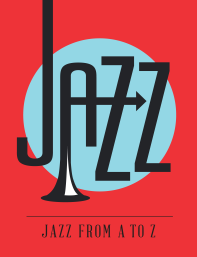 Impact of Modern War on Culture
Portrait of a German Officer- http://www.metmuseum.org/toah/works-of-art/49.70.42
Republican Automaton- http://www.moma.org/collection/browse_results.php?object_id=34169
The End of the War- http://www.philamuseum.org/collections/permanent/46280.html 
Analysis of Poster Art - http://www.loc.gov/pictures/resource/cph.3b49205/
Memorials- http://www.theatlantic.com/static/infocus/wwi/ 
Memorials- http://upload.wikimedia.org/wikipedia/commons/9/9b/Liberty_Memorial_2008.jpg  
http://www.arlingtoncemetery.mil/Explore-the-Cemetery/Tomb-of-the-Unknown-Soldier
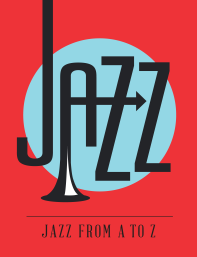 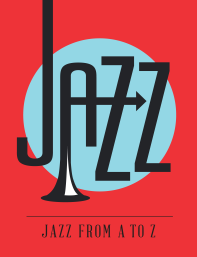 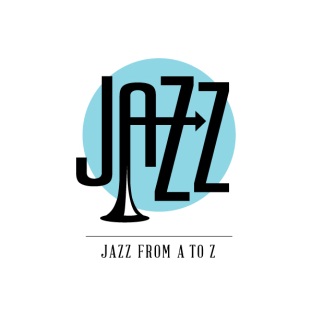